MEDIA, TERVEYS JA TEKNOLOGIA
Tärkeitä asioita:
Mediakriittisyys
Median terveysviestinnän ja mainonnan tulkinta ja vaikuttamisen keinojen tunnistaminen  -> media analyysi
Tiedon luotettavuuden arvioinnin kriteerit
Median myönteiset ja kielteiset puolet
Mitä teknologialla tarkoitetaan? Miten teknologia vaikuttaa terveyteen?
Teknologia terveydessä tulevaisuudessa – kehitys, entistä merkittävämpi rooli
Teknologian kritiikki, eettisyys, hyvät ja huonot puolet
Medioituva ympäristö
mediaympäristö = viestintävälineet (esim. sanomalehdet, televisio, mobiililaitteisiin ladattavat sovellukset ja ohjelmat) sekä niiden tuottamat sisällöt (esim. musiikki, elokuvat, uutiset käyttäjien terveydentilasta kerätty tieto ) 
medioituminen = median merkityksen kasvaminen arjessa
mediavälineiden ja -sisältöjen käyttö lisääntyy
ihmisten välinen vuorovaikutus tapahtuu usein median välityksellä
	→ mediahuomion saamisesta on tullut tärkeä vaikuttamisen keino 

mediataidot kansalaisen perustaitoja 
kyky lukea, tuottaa ja tulkita erilaisia mediasisältöjä
kriittisyys: 
Kuka viestii?
Mitä viestitään?
Miksi viestitään?
Kenelle viesti on suunnattu? 
Mitä jätetään sanomatta? 
kyky toimia turvallisesti ja tarkoituksenmukaisesti mediassa
TERVEYDEN MEDIALUKUTAITO
kyky analysoida kriittisesti median tapoja vaikuttaa omiin tietoihin, asenteisiin ja mielikuviin terveydestä


jotta valtavasta tietomäärästä osaisi poimia itselle olennaista ja samalla luotettavaa tietoa, on tunnettava median vaikuttamisen keinot
Terveyden medialukutaito
Terveys mediassa haasteena:
tieto lisääntynyt		
etsiminen helpottunut (www)
Huomioitava tiedon luotettavuus ja kriittisyys
Tieto voi olla:
			-ristiriitaista		-pintapuolista
			-harhaanjohtavaa	-yleistävää
			-kärjistettyä		-liioiteltua
Terveys mediassa - terveyteen liittyvää tietoa tulvii
Uutisista
TV:stä
Radiosta
Sanoma- ja aikakauslehdistä
Internetin välityksellä
Terveysmessuilla
Terveysluennoilla
Lisäksi terveysviestejä… mainoslehdet, katumainokset, elokuvat, julisteet, vaatelogot, levynkannet ja näyteikkunat
  Lähes mitä tahansa yritetään markkinoida terveyden varjolla
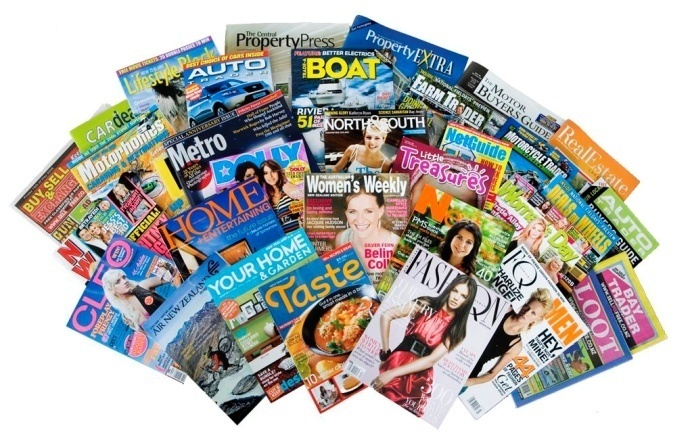 Terveys mediassa
terveys ja hyvinvointi suosituimpia aiheita mediassa 
medialla nykyisin suuri vaikutus ihmisten elämään
	→ muokkaa mm. ihmisten käsityksiä ihmisyydestä, 	 	 	    ihmisyhteisöistä sekä terveydestä ja hyvinvoinnista 
terveystiedon tuottajia paljon: terveydenhuoltoalan ammattilaiset, järjestöt, lääketeollisuus, mainostajat ja tavalliset kansalaiset 
terveydestä saatavilla runsaasti ristiriitaista tietoa
tieteellinen tieto – kokemustieto tai yksittäiset mielipiteet
mediakriittisyys = tietoa tarkastellaan kriittisen kyseenalaistavasti ja uteliaasti 
huomioidaan mm. sisällöntuottajan asiantuntijuus, puolueettomuus sekä sisällön oikeellisuus ja ajantasaisuus
Terveys mediassa
media voi vahvistaa medikalisaatiota eli lääke-tieteellistymistä ja lääketieteellisen hoidon laajenemista uusiin ja arkipäiväisiin ilmiöihin
myös paramedikalisaatio eli yhteiskunnan ulkopuolelle jäävät terveyskäsitykset ja hoidot voivat saada runsaasti huomiota
sosiaalinen media nykyisin tärkeä terveysviestinnän kanava
mm. blogit, keskustelupalstat ja kuvien jakopalvelut
mielipiteitä, neuvoja ja tukea ystäviltä ja tuntemattomilta ihmisiltä
tietoa terveysasioista
itsensä ilmaisu ja omien kokemusten jakaminen
sosiaalisen pääoman vahvistuminen
Terveysviestinnän tapoja
1. Joukkoviestintä 
– journalismi, terveysvalistus, mainokset, viihde, järjestöjen www-sivut

2. Kohde- ja keskinäisviestintä 
– terveysopetus, lääkäri-potilaskeskustelu, sairauskertomukset, henkilökunnan keskinäinen viestintä, potilainen viestintä
Yo-kysymys syksy 2008
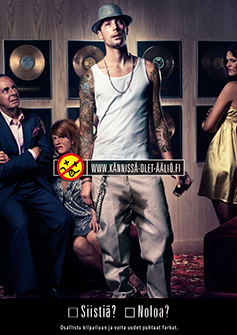 Panimo- ja virvoitusjuomateollisuus ry käynnisti vuosi sitten ”Kännissä olet ääliö” –kampanjan.
a) Ohessa on kaksi ”Kännissä olet ääliö” –kampanjan julistetta. Miten ja mihin kuvilla pyritään vaikuttamaan? (2p)
b) Kampanjat ovat yksi tapa toteuttaa terveyden edistämistyötä. Kuvaile muita terveyden edistämisen keinoja ja pohdi niiden vaikuttamismahdollisuuksia suomalaisten alkoholin käyttöön?(4p) 2008
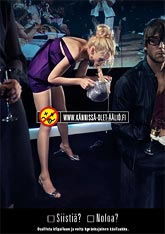 Media-analyysi
1. HAVAITSE – lähtökohdat: tiedotus vai mainos, lähettäjä ja tavoite, kohderyhmä
2. TUNNISTA – Mihin mainos vetoaa? Tunne vai järki Mitä tehokeinoja käytetään?: värit, rajaus, kliseet, logot, äänet, huumori, toisto, yllätys
Mainonnan perusviestit: ryhmään kuuluminen, lupaus muutoksesta, vakuuttelu, kehotus
3. POHDI – mainoksen vaikuttavuutta ja vaikutuskeinoja. 
Mihin tehokeinoilla pyritään? Mikä on mainoksen perusviesti? Miten terveys liittyy  mainokseen? Miten mainoksen kohderyhmä on valittu? Mikä on julkaisukanava ja miksi?
Mainoksen vaikuttamisen keinoja
Kuva: värit, rajaus, tilanne, asettelu, tila, ympäristö, valaistus
Kohde: katse, ikä, asento, sukupuoli (molemmille oma), vaatetus, tyyli, kuvakulma, imago, liike
Teksti – korostukset, lihavoinnit, kehotukset, uhkailu, ylisanat, kiire/nopeus
Symbolit, merkit, viittaukset, taustat, mielikuvat
Tuotteen ainutlaatuisuus, monipuolisuus
Kilpailu ja ohjaus verkkosivuille 
viestintävälineiden yhdistäminen: juliste + internet
KRITIIKKIÄ MAINONTAAN…	JOS
Jos tuote kuulostaa liian hyvältä ollakseen totta
Ei tietoja tuotteen koostumuksesta tai yrityksestä
Viitataan yksittäiseen suosittelijaan/asiantuntijaan/kuluttajaan
Ylisanat tuotteesta, muiden vähättely
Uhkaillaan tai herätetään pelkoa
Ilmainen koe-erä, sitoutuminen pitkäaikaiseen käyttöön/tilaukseen
Uusi keksintö, tyytyväisyystakuu
Mielikuva ”melkein lääkkeestä”
Tehoaa useisiin vaivoihin
Vaikeat sanat ja terminologia
Luotettavuuden arvioinnin pääkohtia:
TIEDON OIKEELLISUUS – sisällölliset virheet ja puutteet, oikeakielisyys, tekstin yksityiskohtaisuus ja syvyys (tietotekstiä, mielipidetekstiä vai viihdettä?)
AUTORATIIVISUUS – kuka tekstin/materiaalin on tuottanut: millä pätevyydellä, onko materiaali käynyt läpi asiantuntija-arvioinnin, mikä on taustaorganisaation tavoite?
OBJEKTIIVISUUS – onko tekstissä markkinointitarkoituksia, aatteellisuutta, tunnepitoisuutta jonkin asian puolesta, onko mainoksia tiedon joukossa?
AJANTASAISUUS - onko tieto uutta, verkkosivu päivitetty, toimivatko linkit?
Luotettavuuden arviointi jatkuu…
KATTAVUUS - tuodaanko kaikki/useimmat näkökulmat asiasta esiin, korostetaanko jotain ja häivytetäänkö toista, mitä on jätetty pois, onko valinta perusteltu?
VARMISTETTAVUUS - onko lähteet ilmoitettu ja mahdollisuus tarkastaa niiden käyttö, onko kirjoittajan yhteystiedot saatavissa vai epämääräinen professori USA:sta, onko tutkimuksen teosta annettu niin paljon tietoa, että se olisi mahdollista toistaa, jos teksti sisältää ohjeita, ovatko ne riittäviä, että voi toimia niiden mukaisesti?
MATERIAALIN YLEISILME JA ULKOINEN LAATU
INTERNET-LÄHTEIDEN PYSYVYYS - onko sivut käytettävissä vielä ensi viikolla, kenelle sivut tarkoitettu?
ONKO PIILOVIESTEJÄ
Mediankäytön terveysvaikutukset (1/2)
kokonaisuuden kannalta tärkeä huomioida, millaisia vaikutuksia mediankäytöllä on yksilön arkeen ja miten suuren osan media siitä vie
	→  liikunta-, ravitsemus- ja unisuositusten mahdollinen 	     	      laiminlyönti ja elämäntapojen huonontuminen
	→  myös elämäntapojen parantuminen mahdollista


positiivisia vaikutuksia:
erilaiset liikuntapelit ja -sovellukset kehittävät mm. motoriikkaa ja voivat motivoida liikkumaan aktiivisesti 
uusien kontaktien luominen, ystävyyssuhteiden ylläpitäminen ja vertaistuki kohentavat psykososiaalista terveyttä
oman itsensä kehittäminen ja uuden oppiminen tukevat kognitiivista terveyttä
tiedonsaanti mm. terveysaiheista helpottuu, mikä lisää terveysosaamista 
pelit ja sosiaalinen media sekä digitaalisissa ympäristöissä toimiminen valmentavat työelämään
Mediankäytön terveysvaikutukset (2/2)
negatiivisia vaikutuksia:
liiallinen istuminen ja huono ergonomia voivat aiheuttaa mm. niska- ja hartiavaivoja sekä johtaa pitkän ajan kuluessa fyysisen terveyden ja toimintakyvyn heikkenemiseen
mobiililaitteiden sinivalo voi vaikuttaa vireystilaan ja aiheuttaa uniongelmia, joista seuraa mm. päiväväsymystä 
liiallinen pelaaminen tai esim. yksilön ikätasoon sopimaton sisältö, kuten väkivalta tai päihteiden käytön ihannointi, voivat aiheuttaa mm. ärtyneisyyttä, pelkoja, keskittymiskyvyn heikkenemistä ja sosiaalisia ongelmia
mediaan voi kehittyä riippuvuus
Terveysteknologia
Terveys- ja hyvinvointiteknologia
Sisältää sellaiset tekniset ratkaisut, joiden avulla vaikutetaan ihmisten terveyteen, hyvinvointiin, elämänlaatuun, ja arjen sujumiseen, diagnosoidaan sairauksia ja hoidetaan potilaita sekä mahdollistetaan hoidon sujuminen
TERVEYSTEKNOLOGIA
1. Terveydenhuoltoteknologia – diagnostiikassa ja hoidossa käytettävä teknologia sekä tietojärjestelmät
2. Hyvinvointiteknologia – liikuntateknologia, turvateknologia, arkea helpottava teknologia, toimintakykyä tukeva teknologia, itsehoidossa käytettävä teknologia

Teknologian tasot:
1. Korkean tason teknologia, esim. lääketieteellinen teknologia
2. Keskitason teknologia, esim. tv, mobiililaitteet, turvapuhelin, itsensä sammuttava kahvinkeitin
3. Matalan tason teknologia, esim. rollaattori, pyörillä kulkeva kassi, kävelysauvat
Terveys- ja hyvinvointiteknologian sovelluksia
Fyysisen kunnon ylläpito, seuranta ja kuntoutus
Henkilökohtainen terveydentilan mittaaminen, seuranta ja sähköiset palvelut
Terveyteen ja hyvinvointiin liittyvät mobiilisovellukset
Yksilön turvallisuuteen liittyvät teknologiat ja palvelut
Sosiaaliset ja yhteisölliset tuotteet ja palvelut
Apuvälineet ja robotit
Hyvinvointiin ja terveyteen liittyvät pelisovellukset
Terveydenhuollon tietojärjestelmät
Sosiaali- ja terveyspalvelun asiakastietojärjestelmät ja toiminnanohjaus
Etäterveydenhuolto
Terveysteknologia apuna iäkkäiden ihmisten kotona asumiseen
1. Apuvälineet
-mm. rollaattori, pyörätuoli, kuulolaite
2. Kodin sopeuttaminen (helppokulkuisuus)
-mm. rappuhissi, nostolaite, turvaliesi, kotirobotiikka (valot)
3. Viestintä
-puhelin/ATK-sovellukset yhteydenpitoon ja hoitoon (muistutukset)
4. Valvonta
-turvaranneke, paikantimet (GPS), liiketunnistimet, älyvaate
Teknologian kritiikki
Riippuvuus ja liiallinen luottamus 
Ihmiskontaktien korvaaminen koneella
Teknologian voi lisätä eriarvoisuutta – kustannus, osaaminen
Teknologian kalleus – priorisointi
Liiallinen tarkkailu
Passivointi
Liikaa tietoa, tarkat menetelmät
Järjestelmän haavoittuvuus

https://www.youtube.com/watch?v=LzCW4P52UmE
https://www.youtube.com/watch?v=cULip_56zhk
Yo-tehtävä kevät 2012
Pohdi ja arvioi matkapuhelimen ja siihen liittyvän mobiiliteknologian mahdollisuuksia edistää lukiolaisen terveyttä ja turvallisuutta.

Mitä mobiiliteknologialla tarkoitetaan?
Miten kännykkä liittyy terveyteen? Hyvinvointiin? Entä turvallisuuteen?
Onko jotain erityistä lukioikäiseen liittyvää?
Mitä pohdin, mitä arvioin?
Vastauksen apuja…
Kännykkä yhteydenpidossa – yhteisöllisyys ja kanssakäyminen, asioiden jakaminen, vertaistoiminta
Tiedonhakua kännykällä – ensiapuohjeistus, toiminta kriisitilanteissa, sairauden oiretietoa, turvallisuusviestintä ja tiedotus, hyvinvointitieto
Kännykkä harrastuksissa arjessa – treeniohjelma, päiväkirja, kunnon mittari, gps-sijaintipaikannus, apuna sairaudessa
Kännykkä tukena – tuen saaminen, hälyttäminen, mobiiliteknologian tukiverkostot

Arvioi myös…	-vaikuttavuutta, haasteita, riskejä
Epätasa-arvo, tiedon luotettavuus, turvallisuus, tietosuoja, laitteiden luotettavuus ja toimintavarmuus, akun loppuminen, puhelimen kastuminen, sovellusten käyttövaikeus, verkon ylikuormittuminen